Maths
Calculating the area of a rectangle
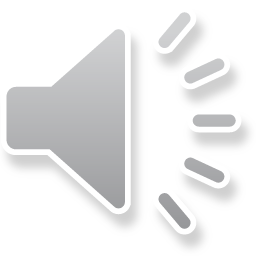 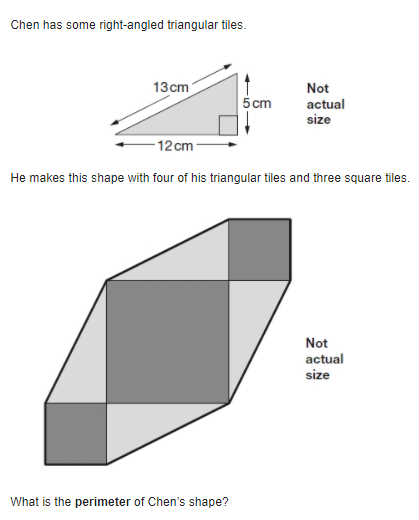 13 + 13 + 5 + 5 + 13 + 13 + 5 + 5
13 x 4 = 52
5 x 4 = 20
5cm
13cm
5cm
Perimeter = 72cm
13cm
13cm
5cm
13cm
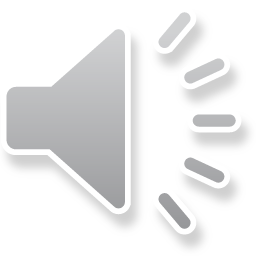 5cm
The area of a shape is the amount of space inside a 2D shape.
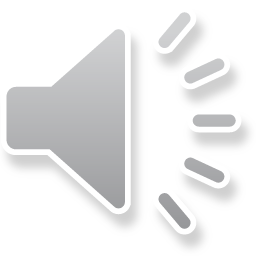 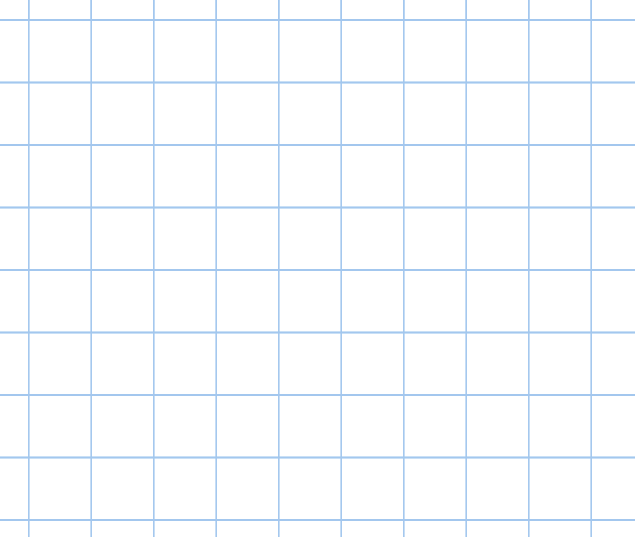 Area = 10cm2
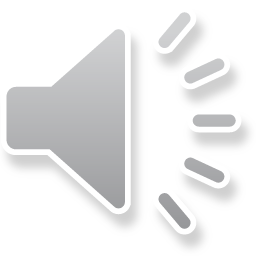 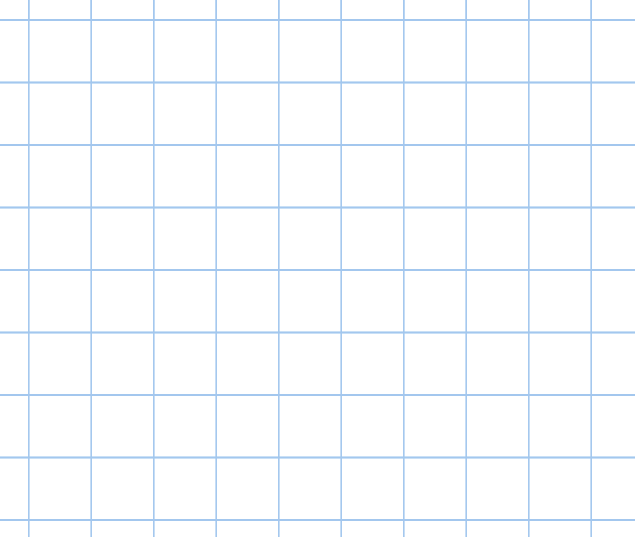 Area = 4cm2
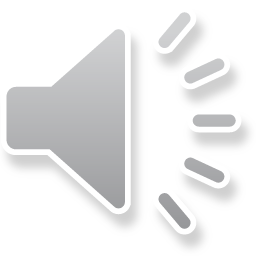 5cm
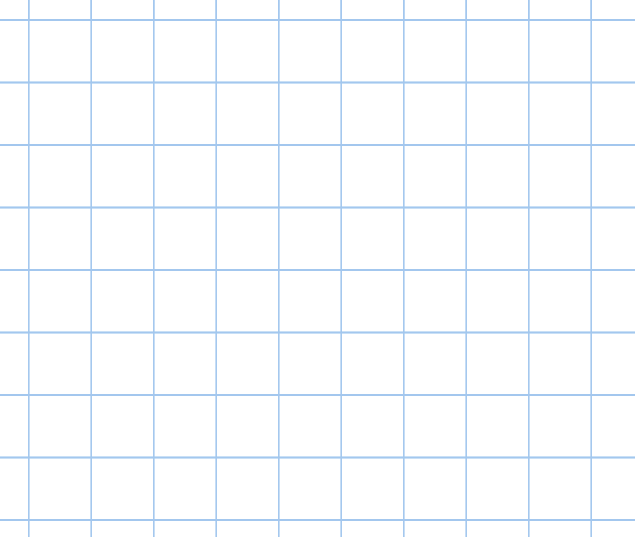 5 x 2 = 10
2cm
Area = 10cm2
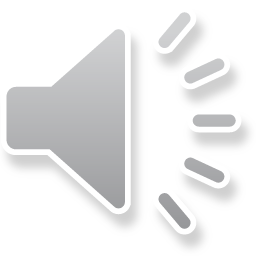 2cm
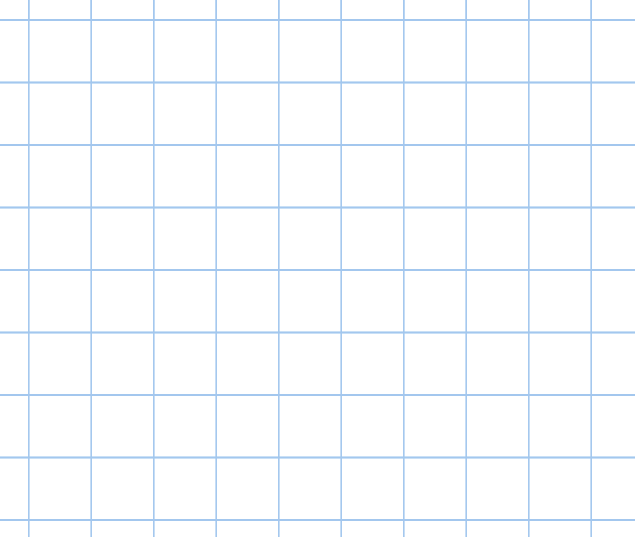 2 x 2 = 4
2cm
Area = 4cm2
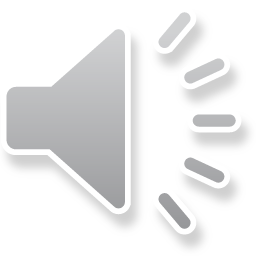 length
width
Area = length x width
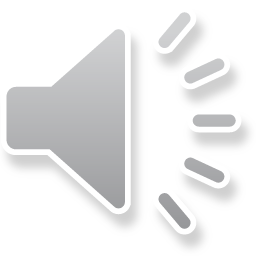 3cm
3 x 4 = 12
4cm
Area = 12cm2
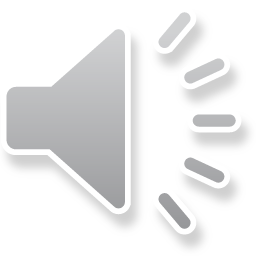 27cm
27 x 3 = 81
3cm
Area = 81cm2
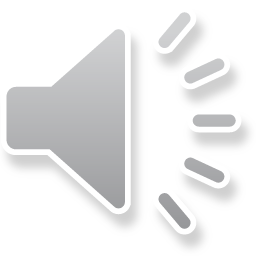